Developing & Aligning Outcomes with Curricula & Programs
Derek Meyers & Ryan Smith
University Assessment Services
March 6, 2018
Center for Teaching, Learning & Technology Resource Commons
3/6/2018
University Assessment Services
1
Questions
What is a curriculum? 

What should a curriculum include?

What does a good curriculum look like?
3/6/2018
University Assessment Services
2
Our Experience
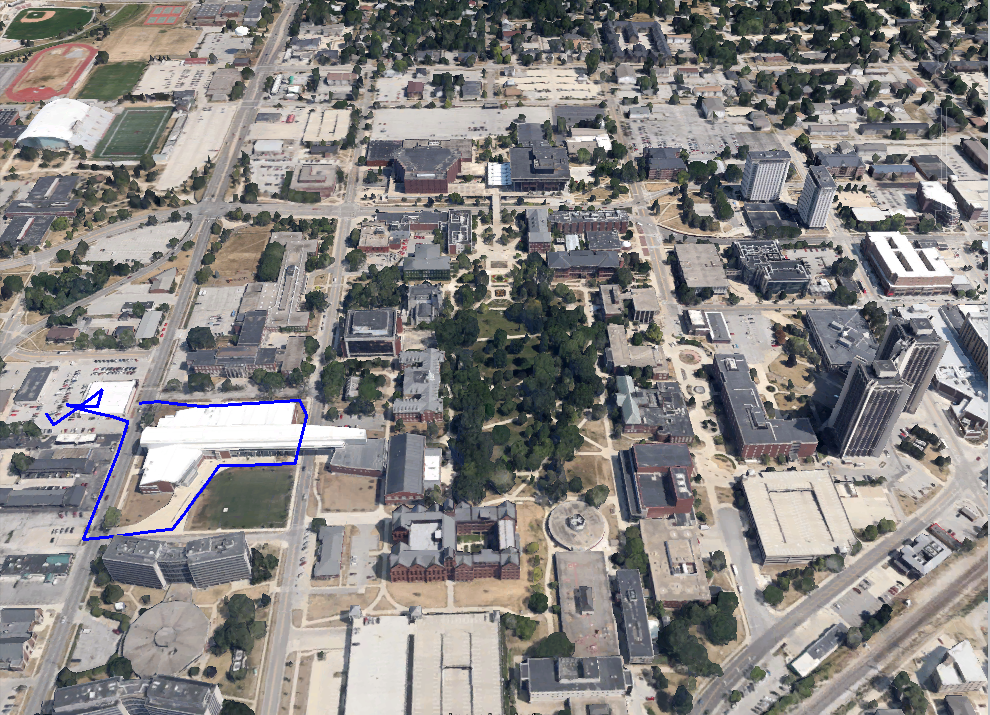 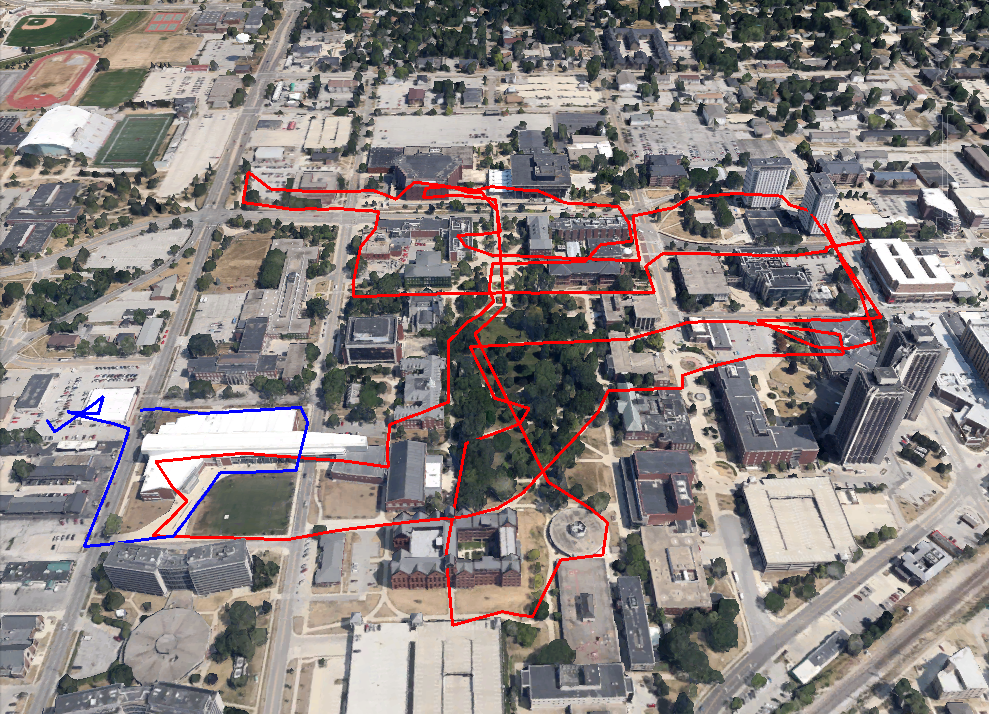 Students’ Experience
Alignment
Is how & where students learn just as important as what students learn?

Alignment = curriculum + instruction + assessment

A blueprint

An articulation of where and how learning occurs.

A tool for aligning courses with goals or outcomes, or intentions with actions.
3/6/2018
University Assessment Services
5
Basic Curriculum Map
3/6/2018
University Assessment Services
6
Basic Co-curriculum Map
3/6/2018
University Assessment Services
7
Assessment Map: Assessments in Cells
3/6/2018
University Assessment Services
8
Assessment Map: Activities in Cells
3/6/2018
University Assessment Services
9
Assessment Map: Co-Curricular
3/6/2018
University Assessment Services
10
Learning Environment Maps
From Jankowski, N., & Marshall, D. (2017). Degrees That Matter: Moving Higher Education into a Learning Systems Paradigm. Sterling, VA: Stylus.
3/6/2018
University Assessment Services
11
Degree Level Maps
From Jankowski, N., & Marshall, D. (2017). Degrees That Matter: Moving Higher Education into a Learning Systems Paradigm. Sterling, VA: Stylus.
3/6/2018
University Assessment Services
12
Developmental Maps
3/6/2018
University Assessment Services
13
Developmental Maps
3/6/2018
University Assessment Services
14
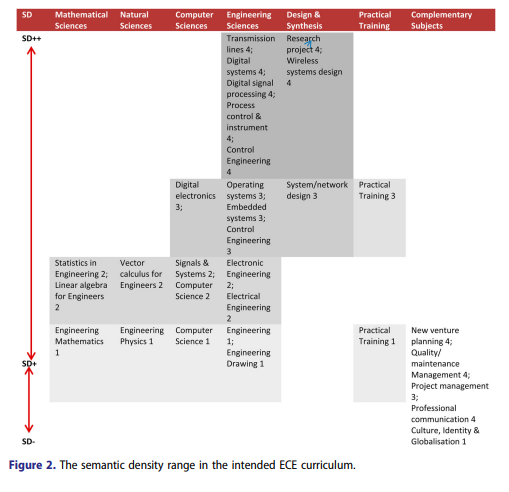 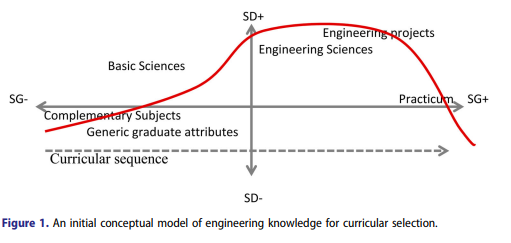 Winberg, C. (2016). I Take Engineering with Me: Epistemological Transitions across an Engineering Curriculum. Teaching in Higher Education, 21, 398-414.
3/6/2018
University Assessment Services
15
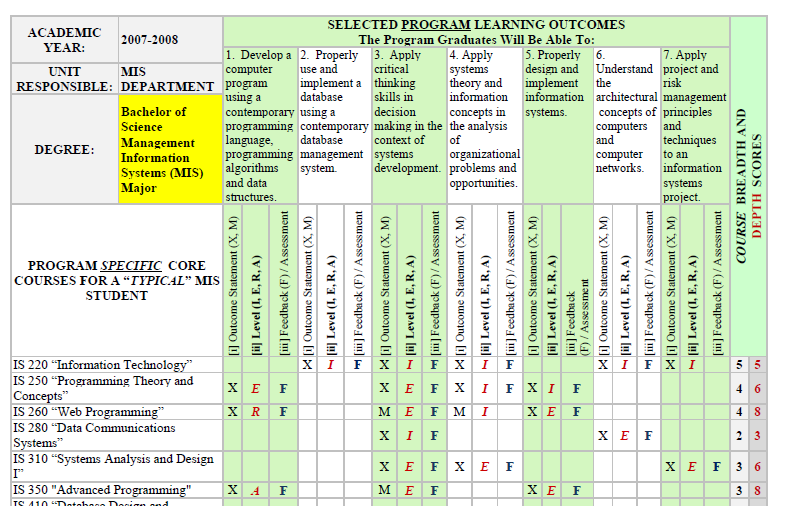 Veltri, N., et al. (2011). Curriculum as a Tool for Continuous Improvement of Information Systems Curriculum. Journal of Information Systems Education, 22, 31-42.
3/6/2018
University Assessment Services
16
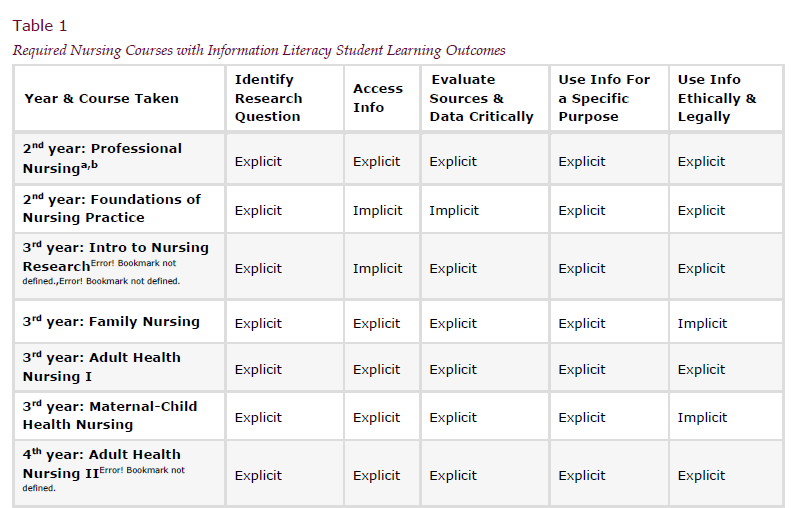 Miller, M., & Neyer, N. (2016). Mapping Information Literacy and Written Communication Outcomes in an Undergraduate Nursing Curriculum: A Case Study in Librarian-Faculty Collaboration.
3/6/2018
University Assessment Services
17
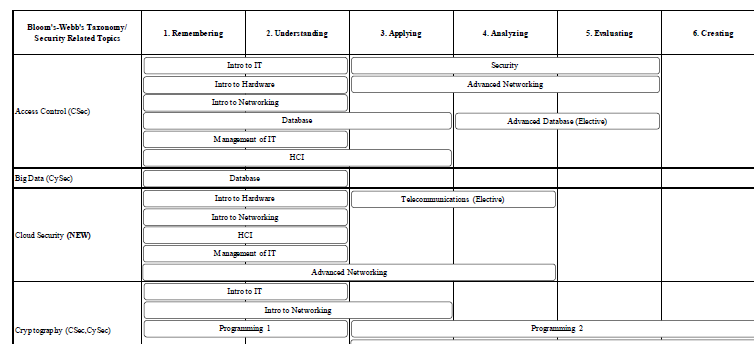 Harris, M., & Patten, K. (2015). Using Bloom’s and Webb’s Taxonomies to Integrate Emerging Cybersecurity Topics into a Computing Curriculum. Journal of Information Systems Education, 26, 219-234.
3/6/2018
University Assessment Services
18
Reading the Map: Example 1
3/6/2018
University Assessment Services
19
Reading the Map: Example 2
3/6/2018
University Assessment Services
20
Reading the Map: Example 3
Social Media Use Survey
Annual Textbook Cost Survey
3/6/2018
University Assessment Services
21
Benefits
Clarifies relationship between teaching and learning

Helps plan in the context of outcomes, as opposed to activities or processes

Helps develop ideas for new activities or new program implementation

Helps eliminate unproductive or unhelpful activities or assessments

Shows faculty and staff how their area contributes to what students learn at the major level

Fosters collegiality, sharing, and dialog
3/6/2018
University Assessment Services
22
Suggestions
Emphasize that alignment is not about standardization.

Engage in dialog with colleagues.

Realize that maps take time and are continuous (wikimaps).

Share maps with students.

Avoid over-xing
3/6/2018
University Assessment Services
23
References
Allen, M. (2004). Alignment (Ch. 3 in Assessing Academic Programs in Higher Education). Bolton, MA: Anker.
Archambault, S., & Masunaga, J. (2015). Strategic Planning & Assessment. J. of Library Admin., 55, 503-519.
Britton, M., et al. (2008). A Curriculum Review and Mapping Process Supported by an Electronic Database System. American J. of Pharmaceutical Ed., 77.
Buchanan, H., et al. (2015). Curriculum Mapping in Academic Libraries. New Rv. of Academic Librarianship, 21, 94-111.
Cuevas, N., Matveev, A., & Miller, K. (2010). Mapping General Education Outcomes in the Major. Peer Review, 12, 10-15.
Harris, M., & Patten, K. (2015). Using Bloom’s and Webb’s Taxonomies to Integrate Emerging Cybersecurity Topics into a Computing Curriculum. J. of Info. Systems Ed., 26, 219-234.
Jankowski, N., & Marshall, D. (2017). Degrees That Matter: Moving Higher Education into a Learning Systems Paradigm. Sterling, VA: Stylus.
Lam, B., & Tsui, K. (2016). Curriculum Mapping as Deliberation. Studies in Higher Ed., 41, 1371-1388.
Massa, L., & Kasimatis, M. (2017). Curriculum & Outcome Mapping (Ch. 4 in Meaningful & Manageable Program Assessment). Sterling, VA: Stylus.
Miller, M., & Neyer, N. (2016). Mapping Information Literacy and Written Communication Outcomes in an Undergraduate Nursing Curriculum.
Suskie, L. (2017). Assessing Student Learning: A Common Sense Guide. San Francisco: Wiley.
Toral, S., et al. (2007). An Electronic Engineering Curriculum Design Based on Concept-Mapping Techniques. Int. J. of Tech. & Design Ed., 17, 341-356.
Veltri, N., et al. (2011). Curriculum as a Tool for Continuous Improvement of Information Systems Curriculum. J. of Info. Systems Ed., 22, 31-42.
Watts, L., & Hodgson, D. (2015). Whole Curriculum Mapping of Assessment: Cartographies of Assessment & Learning. Social Work Ed., 34, 682-699.
Williams, J., & Bolland, K. (2011). Mapping Our Way to Success. Journal of Baccalaureate Social Work, 16, 39-114.
Winberg, C. (2016). I Take Engineering with Me: Epistemological Transitions across an Engineering Curriculum. Teaching in Higher Ed., 21, 398-414.
Zelenitsky, S. (2014). Using Curriculum Mapping to Engage Faculty Members in the Analysis of a Pharmacy Program. Am. J. of Pharmaceutical Ed., 78, 1-9.
3/6/2018
University Assessment Services
24